স্বাগতম
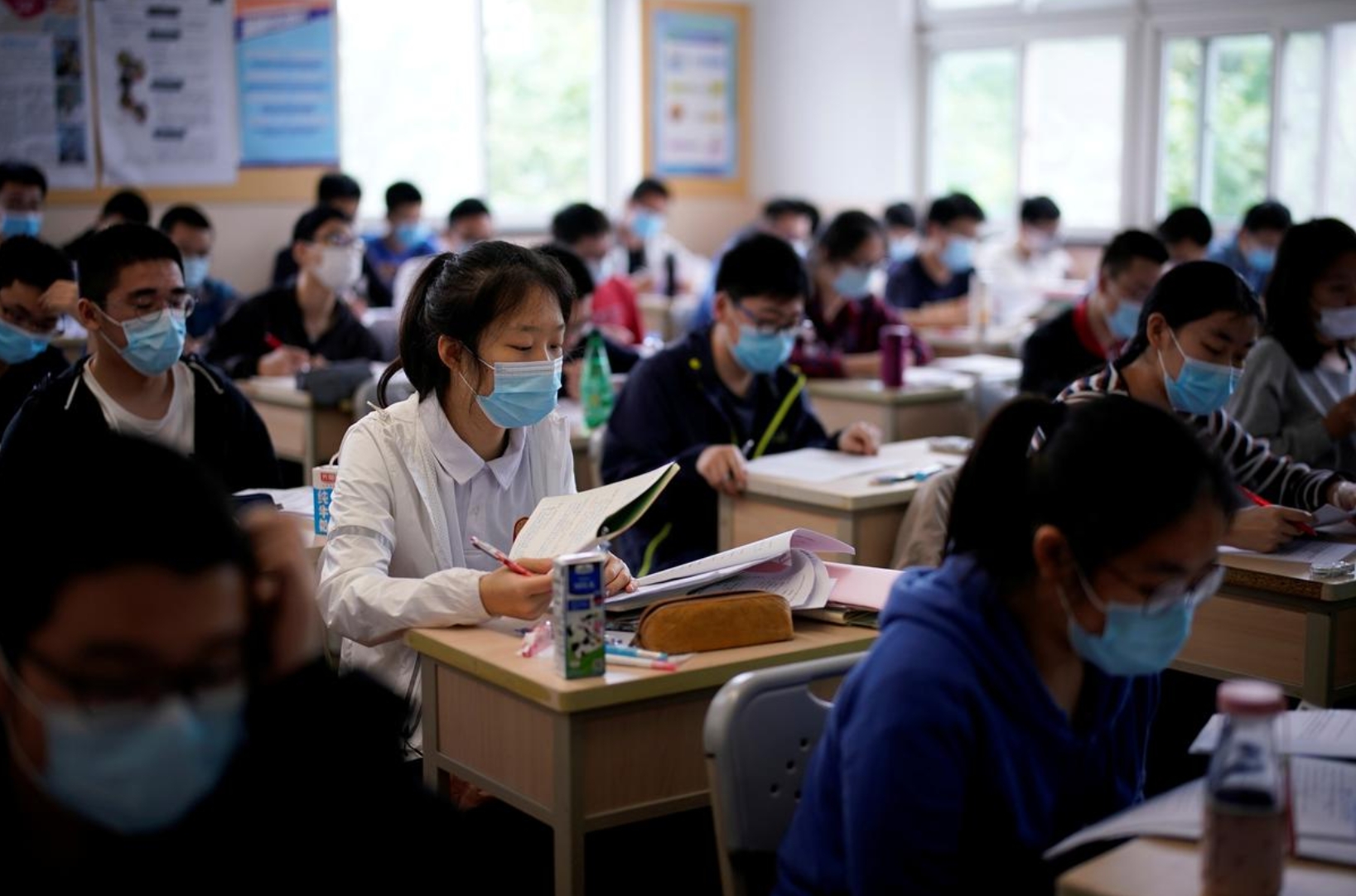 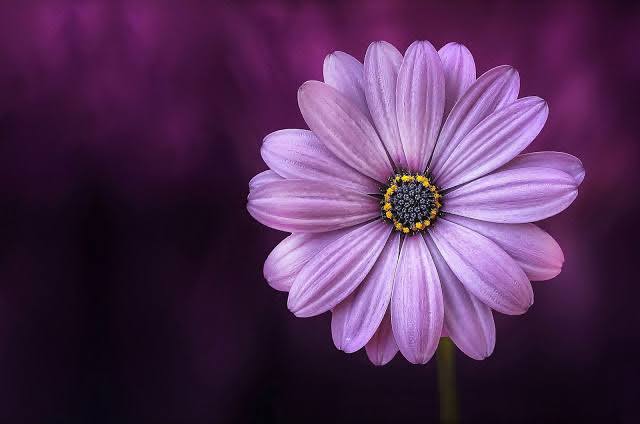 শিক্ষক পরিচিতি
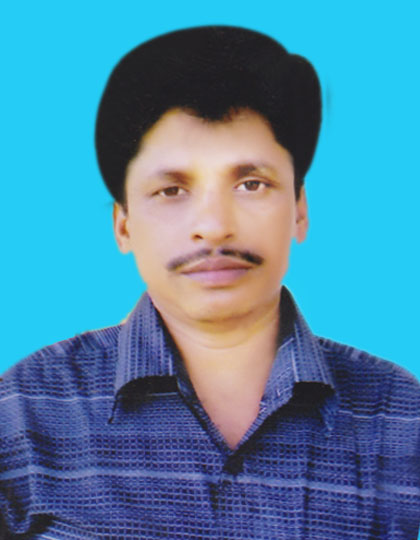 মোঃ আইয়ুবোর রহমান
সহকারী শিক্ষক(গণিত)
বাঘুন এম, ইউ, আলিম মাদরাসা, কালিগঞ্জ, গাজীপুর।
মোবাইল ঃ ০১৭১৮৯৬০১৬৯
পাঠ পরিচিতি
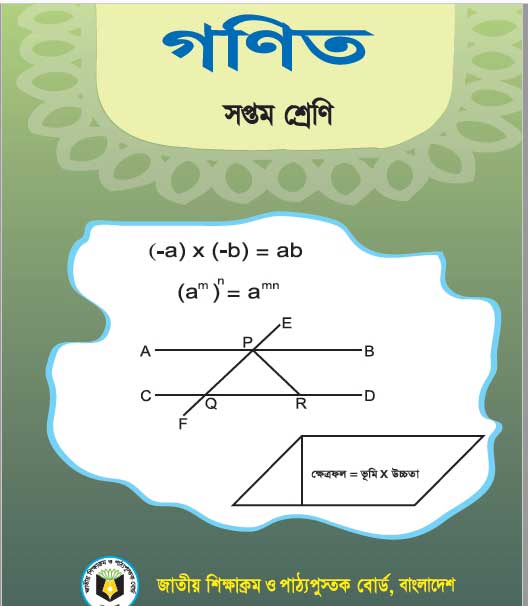 শ্রেণিঃ সপ্তম
বিষয়ঃ গণিত 
অধ্যায়ঃ তৃতীয় 
অনুশীলনীঃ ৩
সময়ঃ ৫০ মিনিট
চল একটি চিত্র দেখি
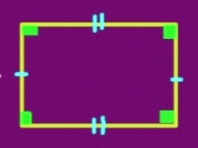 আজকের পাঠঃ
আয়তাকার ক্ষেত্রের গাণিতিক সমস্যার সমাধান।
১. একটি আয়তাকার ক্ষেত্রের দৈর্ঘ্য প্রস্থের ৩ গুণ। এর চারদিকে একবার প্রদক্ষিণ করলে ১ কিলোমিটার হাঁটা হয়। আয়তাকার ক্ষেত্রটির দৈর্ঘ্য ও প্রস্থ নির্ণয় কর।
২. প্রতি মিটার ১০০ টাকা দরে ১০০ মিটার লম্বা ও ৫০ মিটার চওড়া একটি আয়তাকার পার্কের চারদিকে বেড়া দিতে কত খরচ লাগবে?
শিখনফলঃ
এ পাঠ শেষে শিক্ষার্থীরা…….
১.আয়তাকার ক্ষেত্রের দৈর্ঘ্য ও প্রস্থ নির্ণয় করতে পারবে।
২. আয়তাকার ক্ষেত্রের পরিসীমা নির্ণয় করতে পারবে। 
৩. আয়তাকার ক্ষেত্রের ক্ষেত্রফল নির্ণয় করতে পারবে।
১.সমাধানঃ
মনে করি, প্রস্থ = ক মিটার
            . °. দৈর্ঘ্য = ৩ক মিটার
আয়তাকার ক্ষেত্রের পরিসীমা = ১ কিলোমিটার = ১০০০ মিটার
আমরা জানি, আয়তাকার ক্ষেত্রের পরিসীমা = ২(দৈর্ঘ্য + প্রস্থ)
                                                                           = ২(৩ক +ক) মিটার
আমরা পাই,
                 ২(৩ক + ক) = ১০০০
            বা, ২ × ৪ক = ১০০০
            বা, ৮ক = ১০০০
             .°. ক = ১০০০/৮
                     = ১২৫
.°. প্রস্থ = ১২৫ মিটার 
এবং  দৈর্ঘ্য  = ৩ × ১২৫ মিটার 
                    = ৩৭৫ মিটার
উত্তরঃ আয়তাকার ক্ষেত্রটির দৈর্ঘ্য ৩৭৫ মিটার ও প্রস্থ ১২৫ মিটার।
২. সমাধানঃ
দেওয়া আছে,
                   আয়তাকার পার্কের দৈর্ঘ্য = ১০০ মিটার
                           “            “           প্রস্থ= ৫০ মিটার
আমরা জানি,
                  আয়তাকার ক্ষেত্রের পরিসীমা = ২(দৈর্ঘ্য + প্রস্থ)
                                                                    = ২(১০০ + ৫০) মিটার 
                                                                    = (২ × ১৫০) মিটার
                                                                    = ৩০০ মিটার
১ মিটারে বেড়া দিতে খরচ হয় = ১০০ টাকা 
.°. ৩০০ মিটারে  “     “     “     “  = (১০০ × ৩০০) টাকা
                                                = ৩০০০০ টাকা
উত্তরঃ আয়তাকার পার্কের চারদিকে বেড়া দিতে ৩০০০০ টাকা খরচ লাগবে।
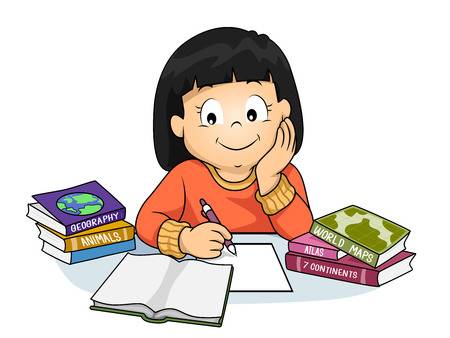 বাড়ির কাজ
#. একটি আয়তাকার বাগানের দৈর্ঘ্য ৮০ মিটার ও প্রস্থ ৬০ মিটার। আয়তাকার বাগানের পরিসীমা ও ক্ষেত্রফল নির্ণয় কর।
ধন্যবাদ